SPONGE	1/23/20Locate your desk #assigned. See roster.
Factor each
1. x2 - 36 
2. x2 – 5x – 36 = 0 
3. What are the solutions in the graph displayed.?
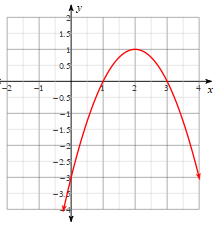 Let’s Review Solving by Square Roots!Find a partner!(2) Everyone must have one! Grab a white board, marker, etc.
How?
Get x2 or the binomial squared by itself
Take the square root of BOTH sides of the equal sign
Don’t forget the  sign
Simplify
Check your answers!!
Solve by Taking Square Roots
X = ± 2i
Solve by Taking Square Roots
X = ± 2i
Solve by Taking Square Roots
Solve by Taking Square Roots
Solve by Taking Square Roots
Solve by Taking Square Roots
Solve by Taking Square Roots
4.  5(x – 4)2 = 125
X = -1 and 9
Solve by Taking Square Roots
4.  5(x – 4)2 = 125
X = -1 and 9
You try!
5.  - 9x2 = 243
You try!
5.  - 9x2 = 243
The final solving method!QUADRATIC FORMULA
Use the Quadratic formula when you cannot solve it by factoring, square roots or completing the square!!
But 1st the DISCRIMINANT
Discriminant Formula b2-4ac
The value of discriminant  tells you how many solutions you should have and what type you will have.
Copy:
If the discriminant: 
* Is positive – 2 real solutions
* Is negative – 2 imaginary  solutions
* Is zero – 1 real solution
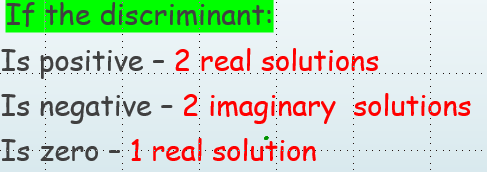 a) 9x2+6x+1=0
Find the discriminant and give the number and type of solutions  (Refer to your notes!!)
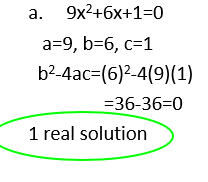 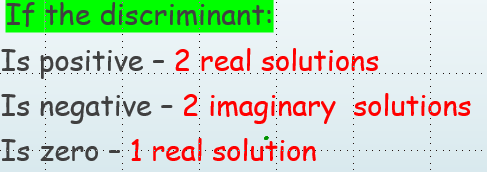 Find the discriminant and give the number and type of solutions
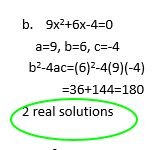 B. 9x2+6x-4=0
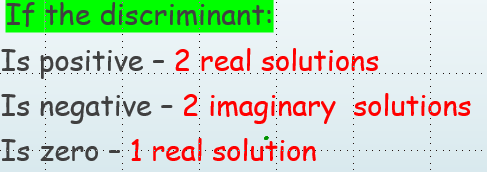 Find the discriminant and give the number and type of solutions
c. 9x2+6x+5=0
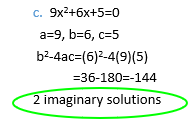 IXL- Classwork Individual PracticeAlgebra 2  , J6   Min 65%...... 75/75%Algebra 2 , J12 , 75/100% Username: firstinitiallastname@sphspassword: spartans2021
Part 2! Using the entire formula to solve Quadratics !
What are two real solutions?
It tells you the two places that the graph crosses the x axis (x-intercepts).
SpongeFriday 1/24/20
Solve each.
After completion,
click here.
Here are the answers. For help, click on the numbers.
1.  
2.  
3.  
4.  
5. If all are correct, you’re finished!
#1
#2
#3
#4
#5
#6
Recap and review! Solving by Square Roots!Find a partner!(2/3) Everyone must have one!
White board  Practice!!
White board Practice!!
White board Practice!!
White board Practice!!
White board Practice!!
White board Practice!!
Picking up from yesterday (Thursday)! Now ….=using  the entire “Quadratic Formula” to solve!
1st STANDARD FORM! 
2ND EVALUATE THE DISCRIMINANT!
3RD APPLY THE DISCRIMINANT  
4TH FINISH SOLVING
Example1  3x2+8x=35
1st Write in standard form
3x2+8x-35=0
2nd Find the discriminant a=3, b=8, c= -35
Discriminant is 484
3rd Substitute remaining parts!
4th Simplify
Simplify some more!
Now…..final answers!
Example 2
3
x =
5
Solve 25x2 – 18x = 12x – 9
1st Write in standard form.
25x2 – 30x + 9 = 0
a = 25, b = –30, c = 9
2nd Find the discriminant!
Discriminant = 0
3rd Substitute remaining parts!
4th Simplify
5th Final Answer
Example 3  -2x2 = -2x+3
1st  standard form 2x2-2x+3=0
       a=2, b=-2, c= 3
-20
2nd find the discriminant!
3rd Substitute remaining parts!
4th Simplify
5th Simplify some more!
Final Answer
Practice #1  Solve using the Quadratic Formula.
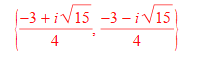 Practice #2
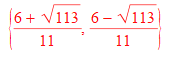 Practice #3
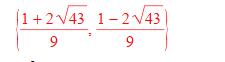 Practice #4
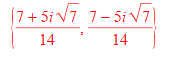 Exit Ticket
Unit Packets….CW Page 22 Even Only
Use notebook paper! 
Copy each problem. 
State the Discriminant value and explain what it means. 
 
2. Then solve each using the Q.F. !
GSE Algebra II
UNIT QUESTION: How are real life scenarios represented by quadratic functions?